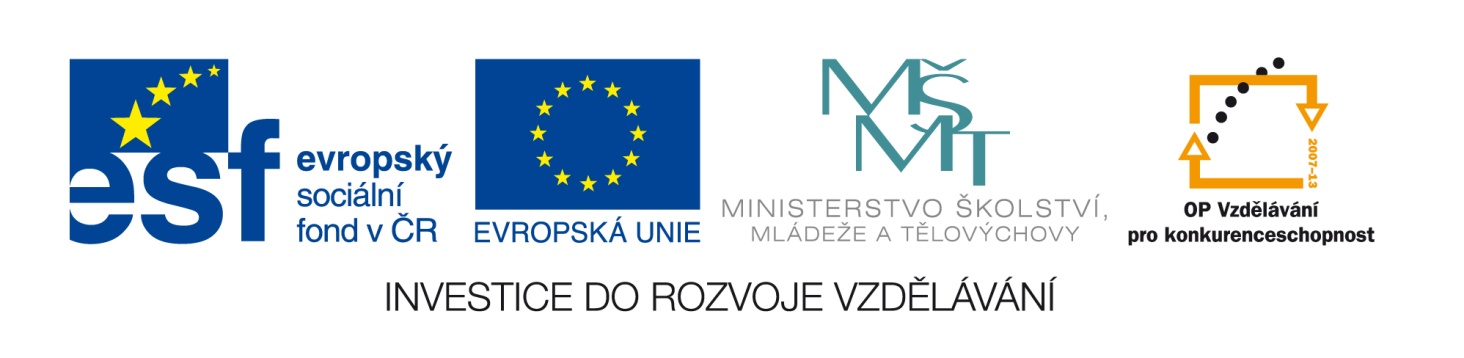 Tento vzdělávací materiál vznikl v rámci projektu EU – peníze školám
Název projektu : Objevujeme svět kolem násReg. číslo projektu: CZ.1.07/1.4.00/21.2040
Vkládání tabulek do programu Word
Způsoby vkládání tabulky
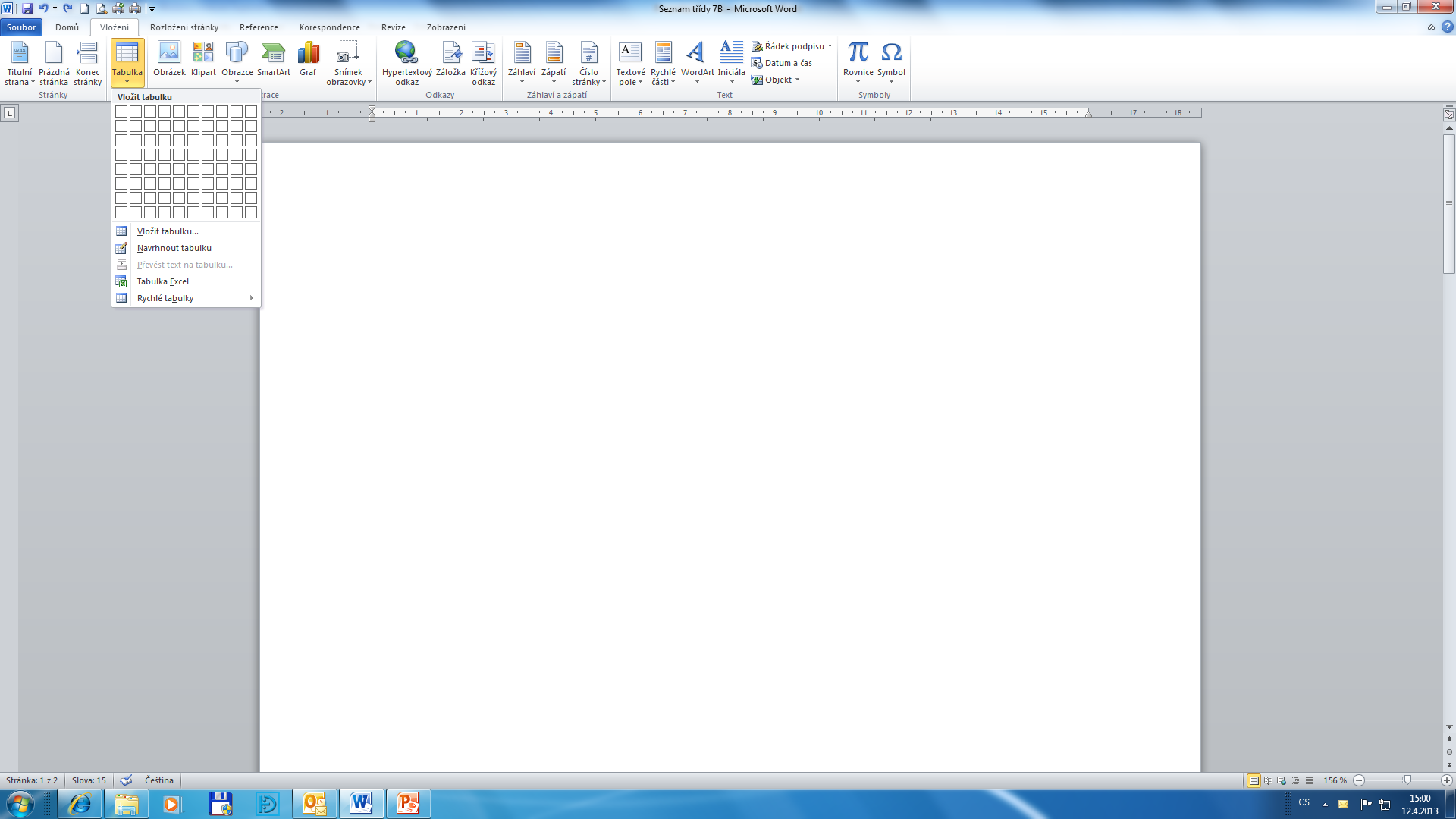 Vymezením oblasti
Přesným určením řádků a sloupců
Ručním kreslením
Vytvořte seznam vaší třídy
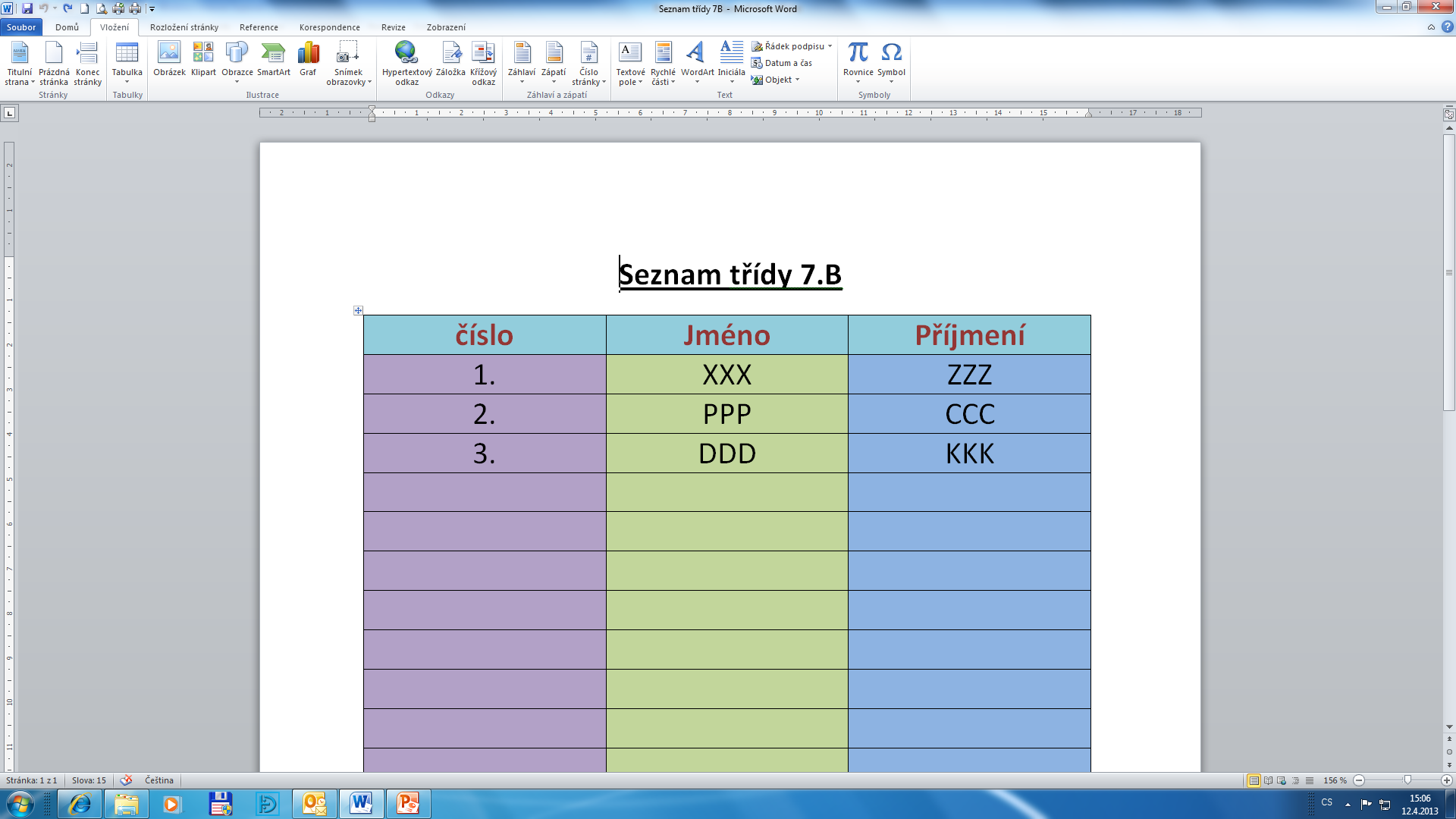 Počítejte s tím, že musíte k počtu žáků přidat ještě jeden řádek na hlavičku seznamu.
Vybarvěte vhodně řádky a sloupce
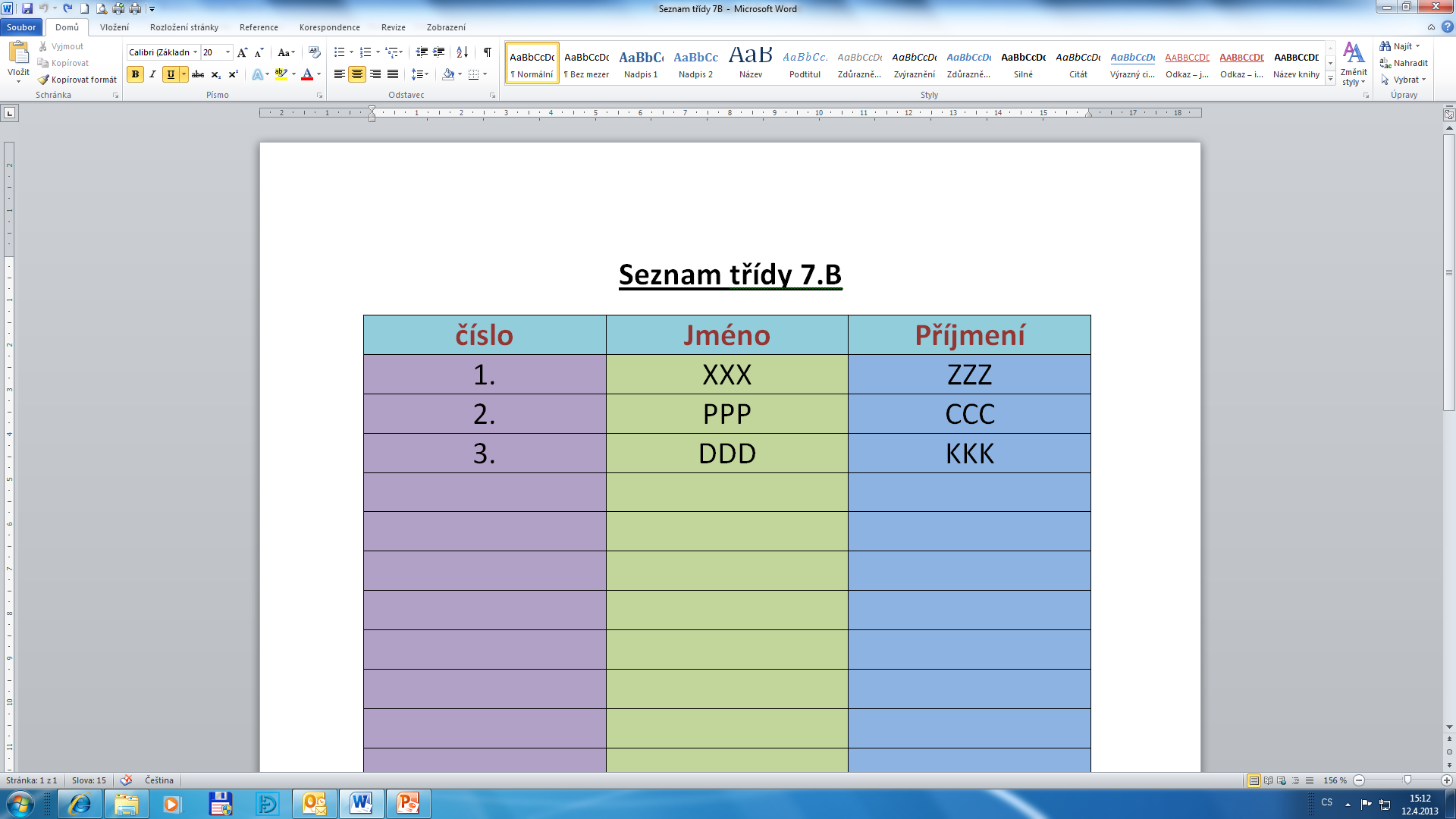 Seřaďte žáky podle abecedy
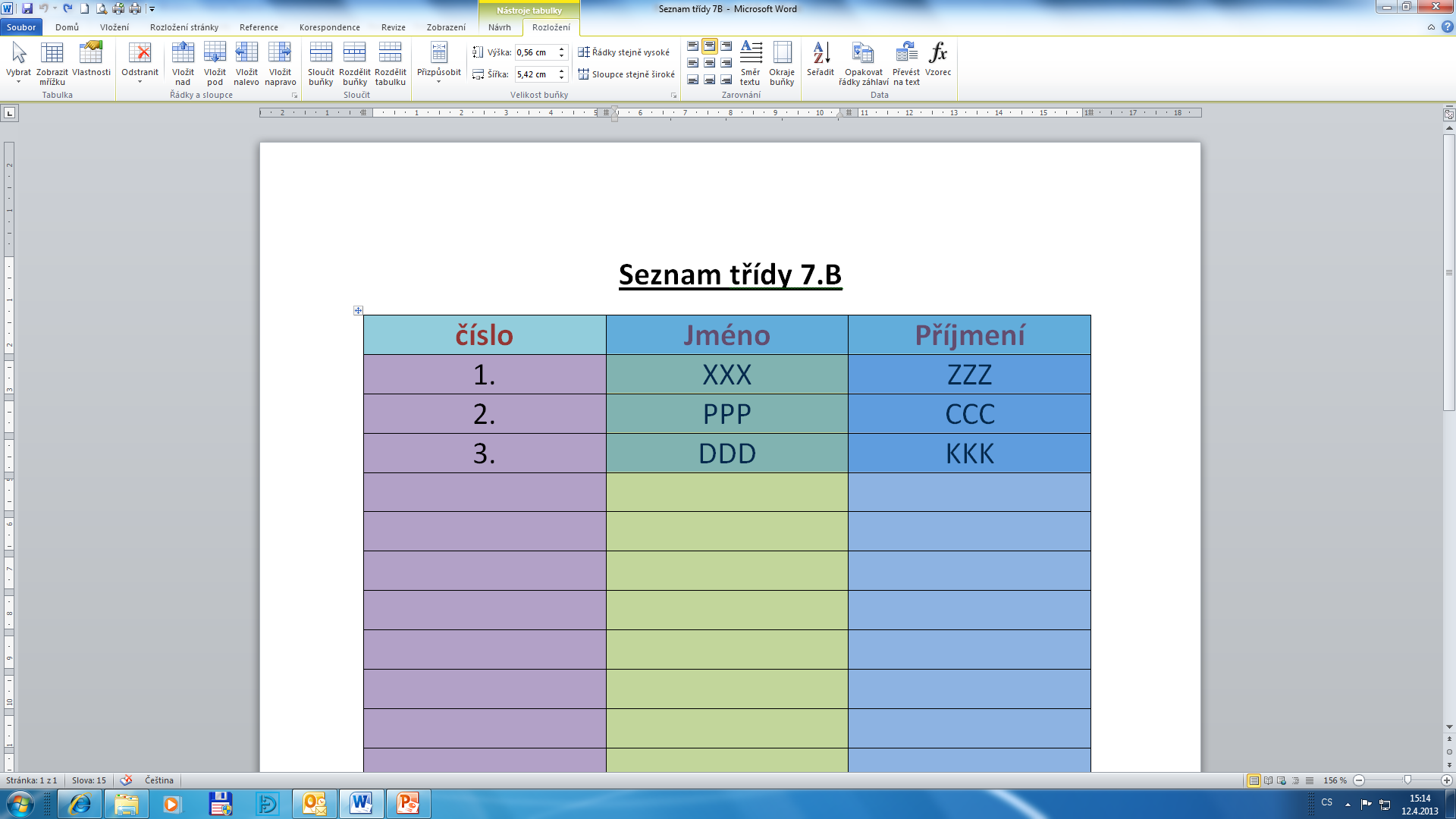 Do oblasti dávejte pouze jména a příjmení, nikoliv sloupec s čísly, aby nedošlo k „rozházení“ čísel.
Způsoby řazení
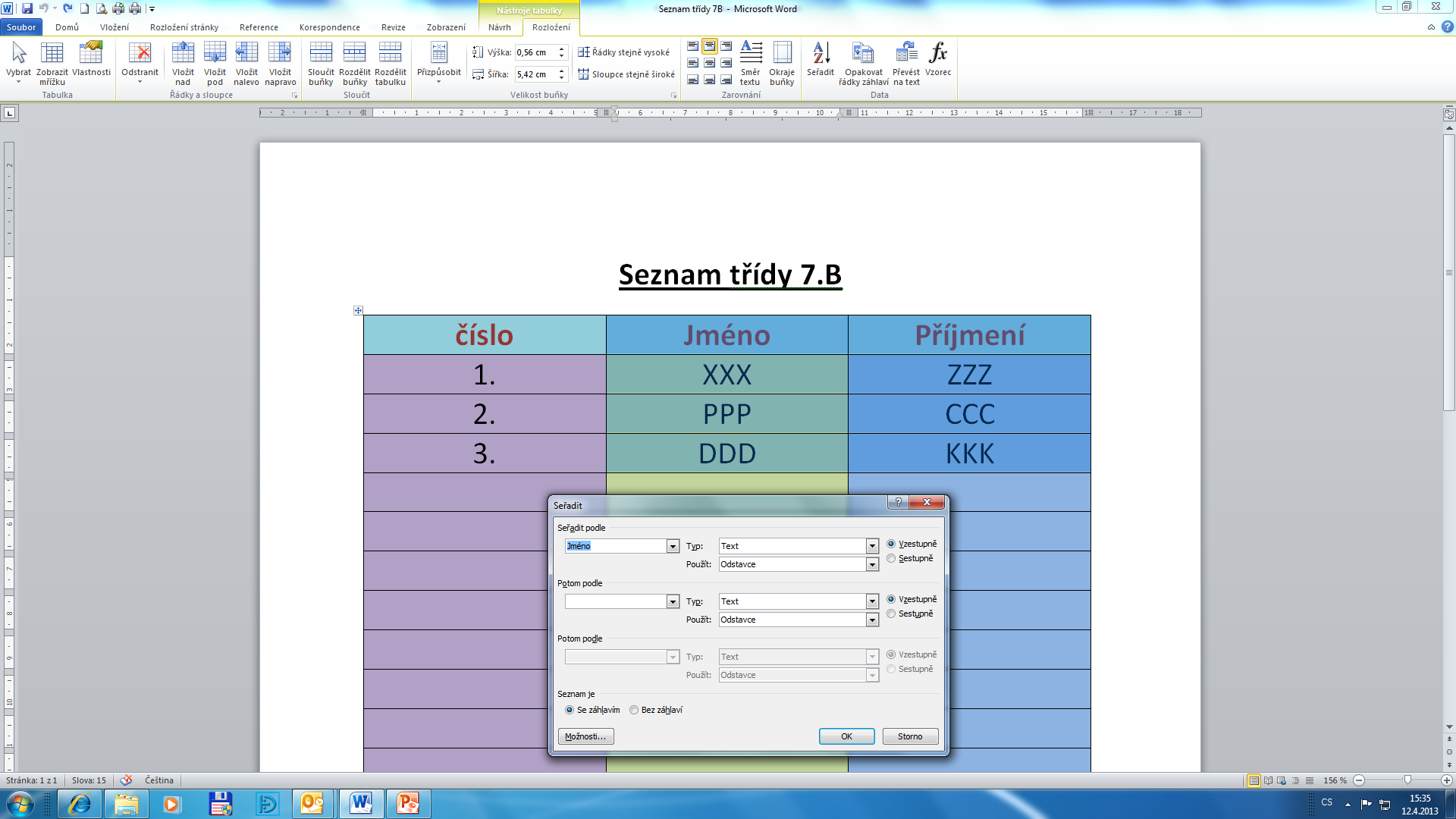 Řazení od A do Z nebo od Z do A.
Volba, zda se bude řadit podle jmen nebo podle příjmení.
Název projektu : Objevujeme svět kolem násReg. číslo projektu: CZ.1.07/1.4.00/21.2040
Autor : Mgr. Martin Kolský 
Období vytvoření výukového materiálu : duben 2013 
Vzdělávací obor : Informatika pro 7. ročník
Anotace : Prezentace vysvětluje vkládání tabulek do programu Word.
Očekávaný výstup : Žák dokáže vložit tabulku, vytvořit seznam, řadit data vzestupně nebo sestupně a tuto tabulku upravovat.
Obrazový zdroj : Microsoft® Office 2010 Proofing Tools